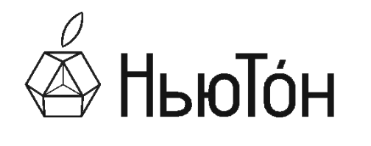 АДАПТИРОВАННАЯ ОБРАЗОВАТЕЛЬНАЯ ПРОГРАММА ДОШКОЛЬНОГО ОБРАЗОВАНИЯ ДЛЯ ОБУЧАЮЩИХСЯ С ЗАДЕРЖКОЙ ПСИХИЧЕСКОГО РАЗВИТИЯ МУНИЦИПАЛЬНОГО АВТОНОМНОГО ОБРАЗОВАТЕЛЬНОГО УЧРЕЖДЕНИЯ «СРЕДНЯЯ ОБЩЕОБРАЗОВАТЕЛЬНАЯ ШКОЛА «НЬЮТОН» ГОРОДА ЧАЙКОВСКОГО
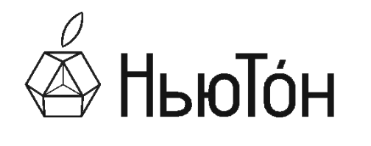 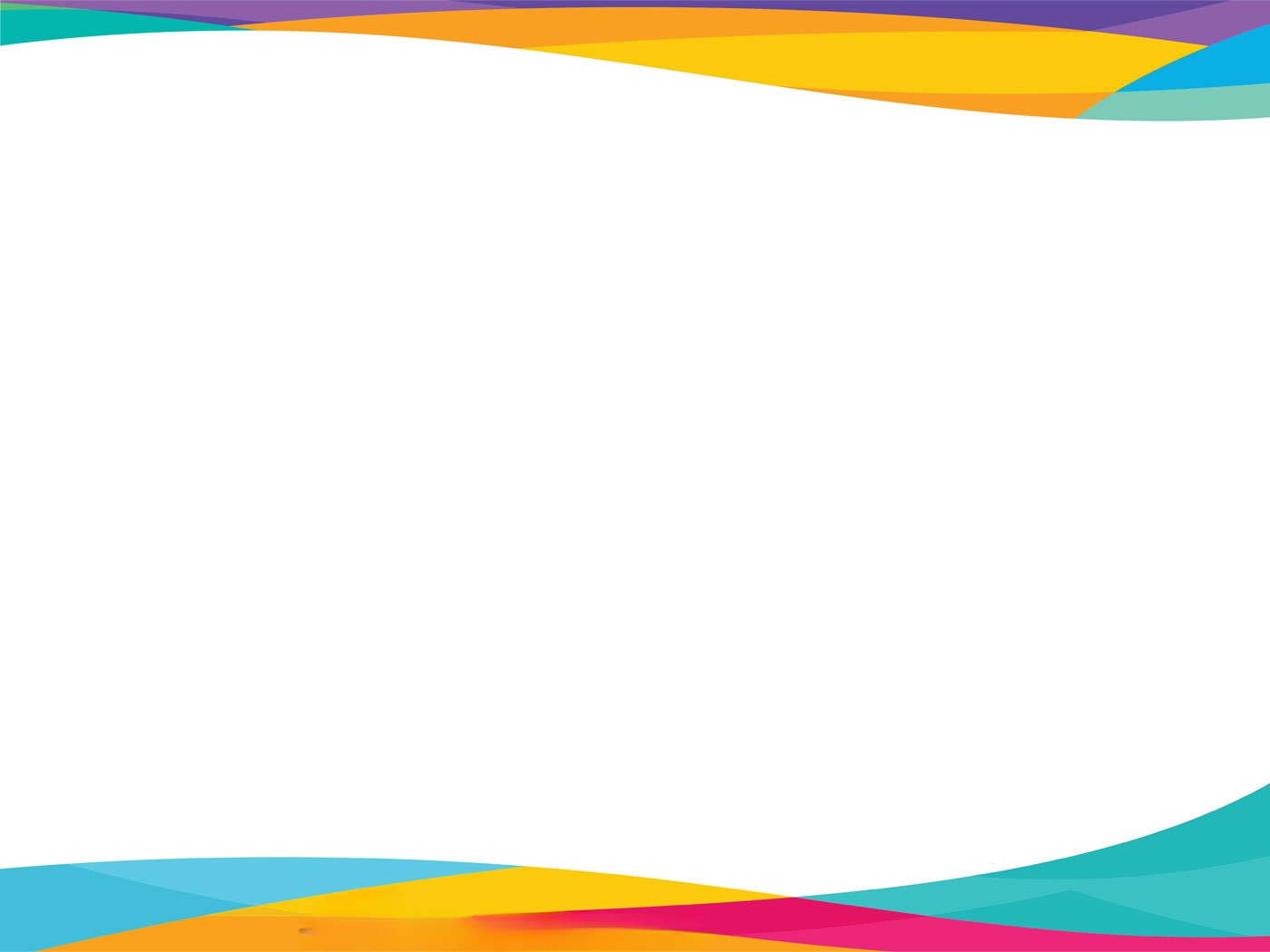 АОП ДО  ДЛЯ ОБУЧАЮЩИХСЯ С ЗАДЕРЖКОЙ ПСИХИЧЕСКОГО РАЗВИТИЯ МАОУ СОШ НЬЮТОН РАЗРАБОТАНА В СООТВЕТСТВИИ С:
Федеральным  государственным образовательным стандартом дошкольного образования (утвержден приказом Минобрнауки России от 17 октября 2013 г. № 1155, зарегистрировано в Минюсте России 14 ноября 2013 г., регистрационный № 30384; в редакции приказа Минпросвещения России от 8 ноября 2022 г., регистрационный № 72264 (ФГОС ДО)

Федеральной адаптированной образовательной программой дошкольного образования для обучающихся с ограниченными возможностями здоровья (Приказ Минпросвещения России от 24.11.2022 № 1022 Об утверждении федеральной адаптированной образовательной программы дошкольного образования для обучающихся с ограниченными возможностями здоровья (зарегистрировано в Минюсте России 27.01.2023 № 72149)

Санитарными правилами СП 2.4.3648-20 «Санитарно-эпидемиологические требования к организациям воспитания и обучения, отдыха и оздоровления детей и молодежи (утверждены постановлением Главного государственного врача РФ от 28 сентября 2020 г. № 28, зарегистрировано в Минюсте России 18 декабря 2020 г., регистрационный  № 61573)
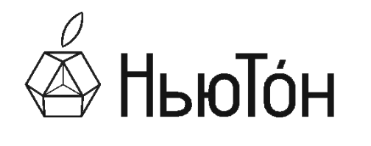 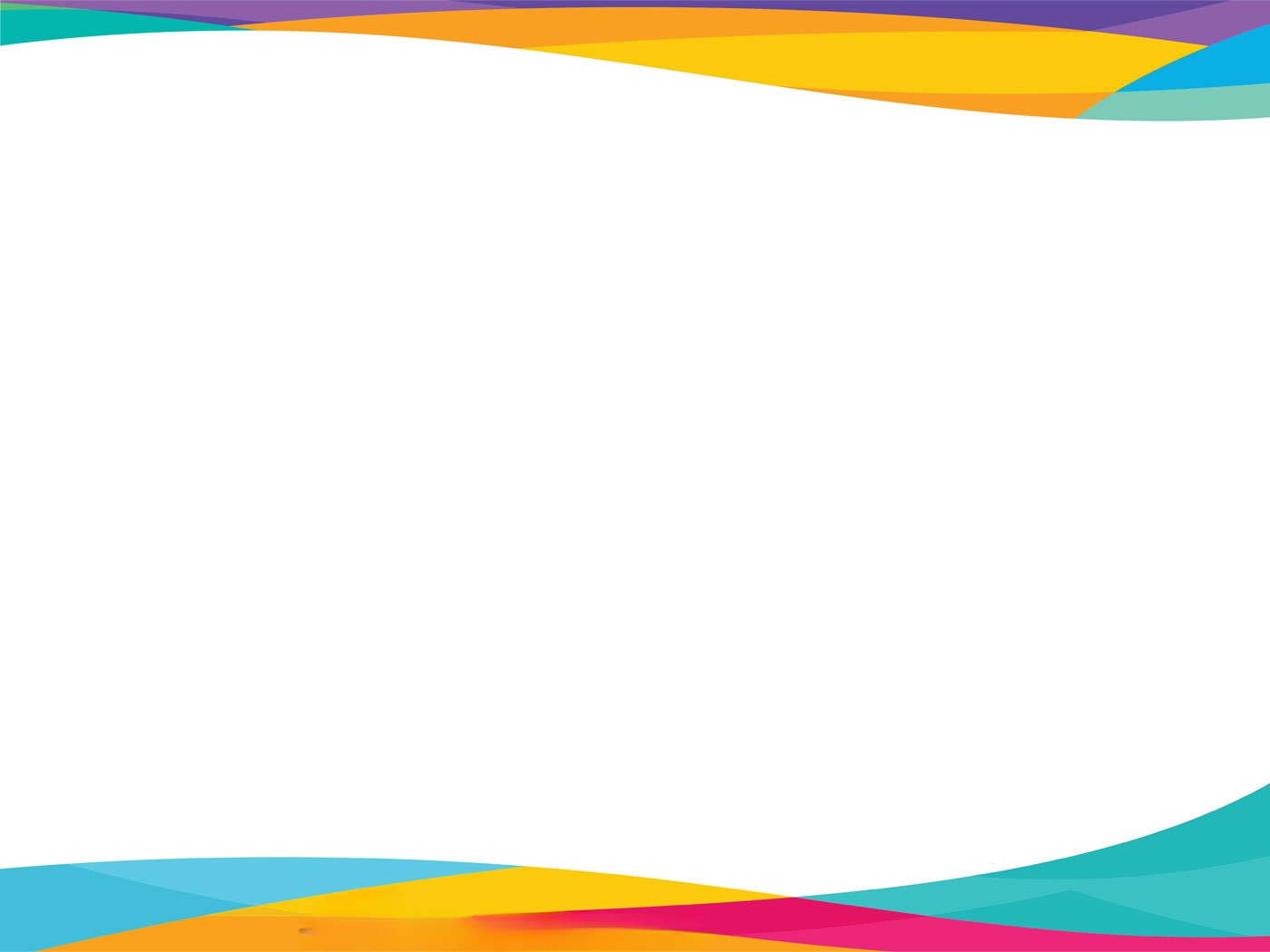 АДАПТИРОВАННАЯ ОБРАЗОВАТЕЛЬНАЯ
 ПРОГРАММА СОСТОИТ:
НЕ МЕНЕЕ 60 % - ОБЯЗАТЕЛЬНАЯ ЧАСТЬ 
ПРОГРАММЫ СООТВЕТСТВУЕТ ФАОП ДО
Не более 40 % - часть программы, формируемая участниками образовательных отношений («Открытия Феечки Крпеечки» Л.В. Любимова
     «Мультимедийный просветительский проект "Пермский край - великий и многоликий"
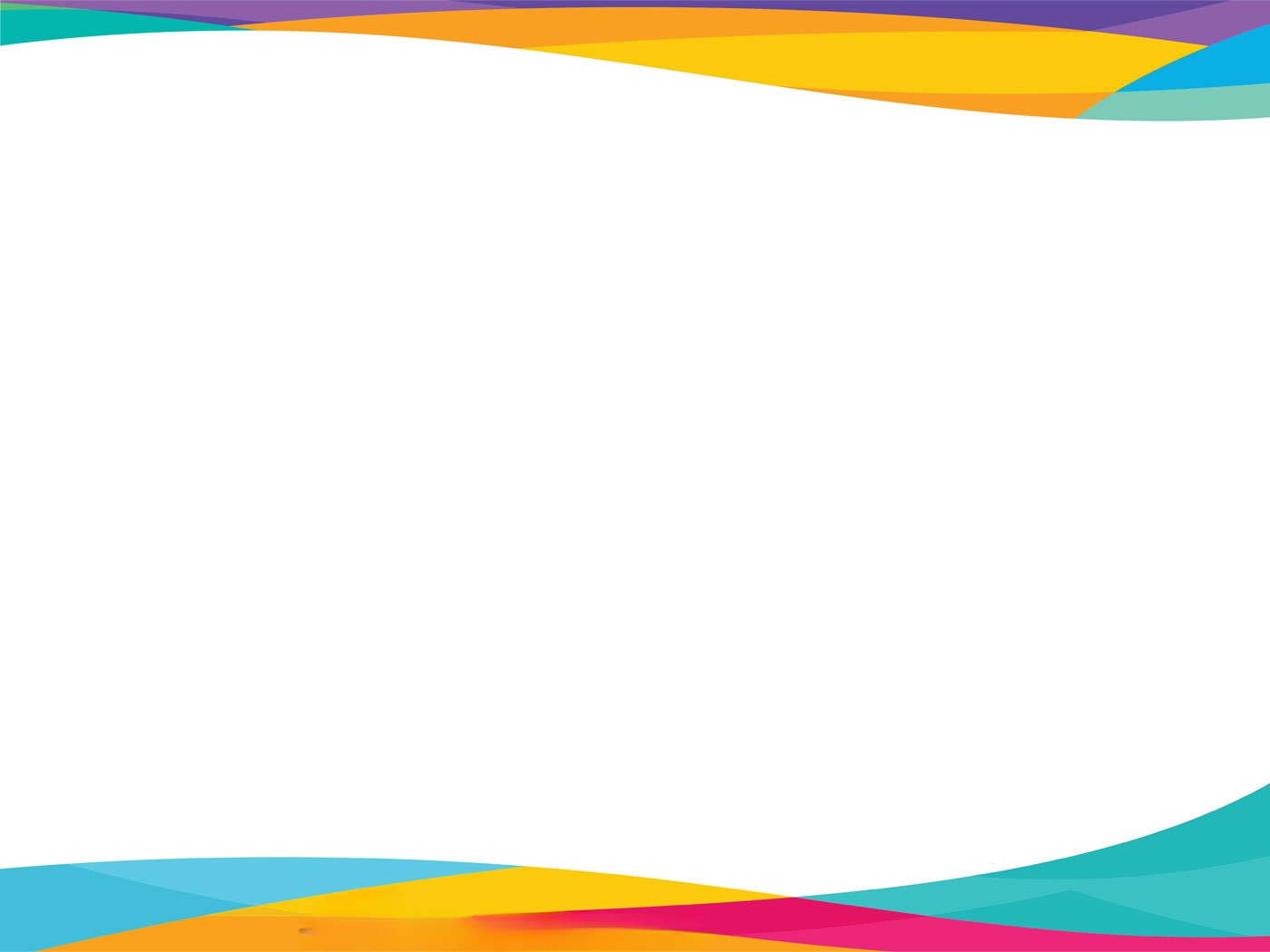 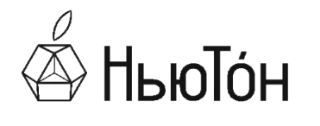 АОП ДО ДЛЯ ОБУЧАЮЩИХСЯ С ОВЗ РЕАЛИЗУЕТСЯ В ГРУППАХ КОМБИНИРОВАННОЙ НАПРАВЛЕННОСТИ ДЛЯ ОБУЧАЮЩИХСЯ ДОШКОЛЬНОГО ВОЗРАСТА
Психологические особенности детей дошкольного возраста с задержкой психического развития. И.И. Мамайчук выделяет четыре основные группы детей с ЗПР
1. Дети с относительной сформированностью психических процессов, но сниженной познавательной активностью. В этой группе наиболее часто встречаются дети с ЗПР вследствие психофизического инфантилизма и дети с соматогенной и психогенной формами ЗПР.
4. Дети с выраженным нарушением интеллектуальной продуктивности, но с достаточной познавательной активностью. В эту группу входят дети с ЗПР церебрально-органического генеза, у которых наблюдается выраженная дефицитарность отдельных психических функций (памяти, внимания, гнозиса, праксиса).
3. Дети с выраженным нарушением интеллектуальной продуктивности, но с достаточной познавательной активностью. В эту группу входят дети с ЗПР церебрально-органического генеза, у которых наблюдается выраженная дефицитарность отдельных психических функций (памяти, внимания, гнозиса, праксиса).
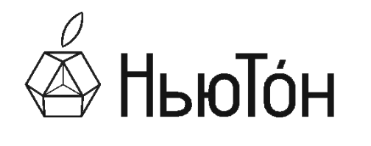 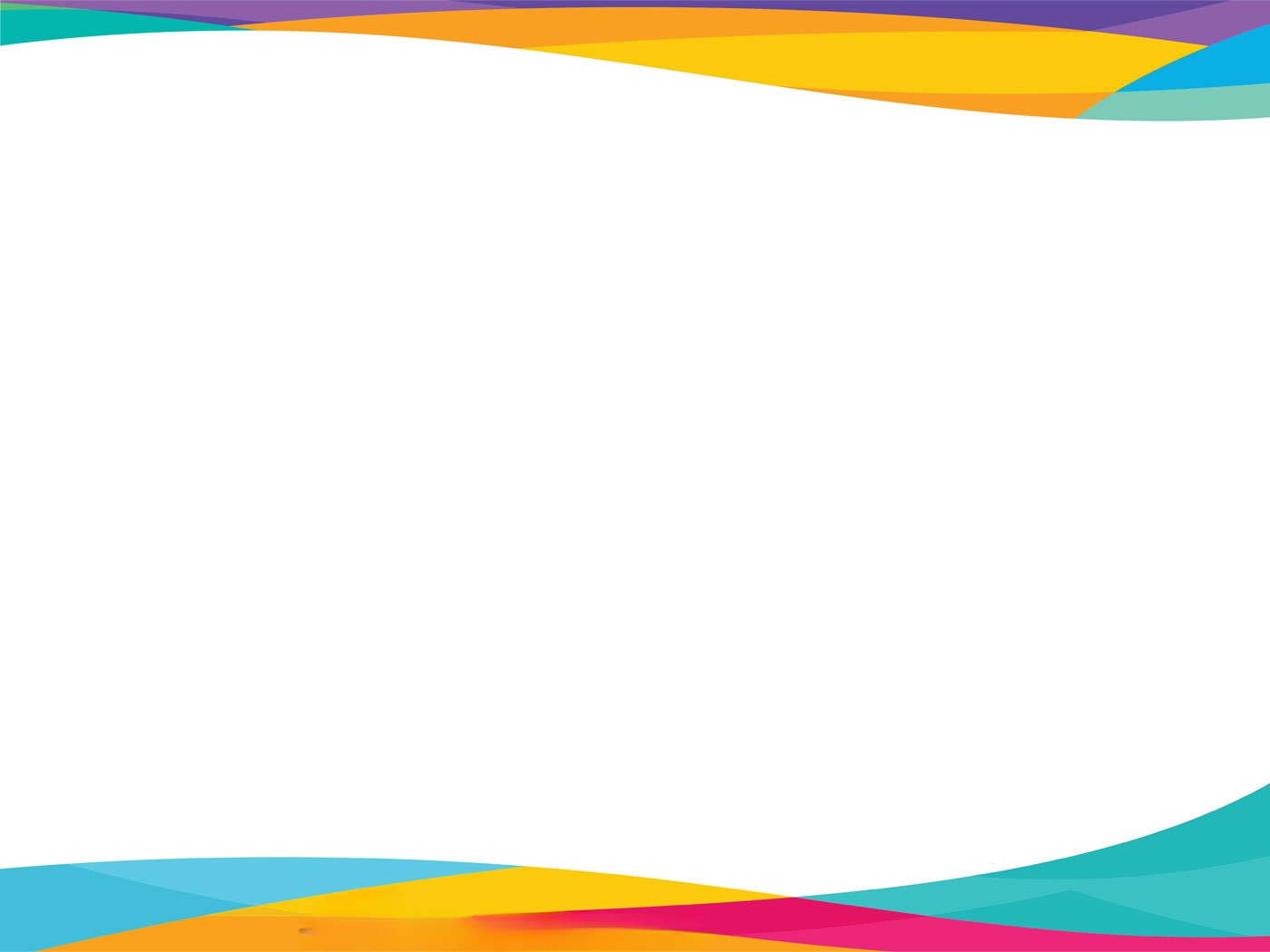 ВЗАИМОДЕЙСТВИЕ ПЕДАГОГИЧЕСКОГО
 КОЛЛЕКТИВА С СЕМЬЯМИ ВОСПИТАННИКОВ
Главными целями взаимодействия педагогического коллектива детского сада с семьями обучающихся дошкольного возраста являются:
Обеспечение психолого-педагогической поддержки семьи и повышение компетентности родителей (законных представителей) в вопросах образования, охраны и укрепления здоровья детей дошкольного возраста;
Обеспечение единства подходов к воспитанию и обучению детей в условиях детского сада и семьи; повышение воспитательного потенциала семьи.
Основные задачи:
Информирование родителей (законных представителей) и общественности относительно целей детского сада, общих для всего образовательного пространства Российской Федерации, о мерах господдержки семьям, имеющих детей дошкольного возраста, а также об АОП ДО для обучающихся  с задержкой психического развития МАОУ СОШ НьюТон;
Просвещение родителей (законных представителей), повышение их правовой , психолого-педагогической компетентности в вопросах охраны и укрепления здоровья, развития и образования детей;
Способствовать развитию ответственного и осознанного родительства как базовой основы благополучия семьи;
Построения взаимодействия в форме сотрудничества и установления партнерских отношений с родителями (законными представителями) детей дошкольного возраста для решения образовательных задач;
Вовлечение родителей (законными представителями) в образовательный процесс;
Информирование родителей (законных представителей) об организации коррекционно-образовательной работы в детском саду.
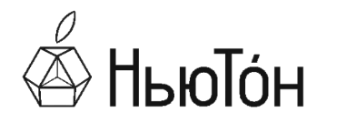 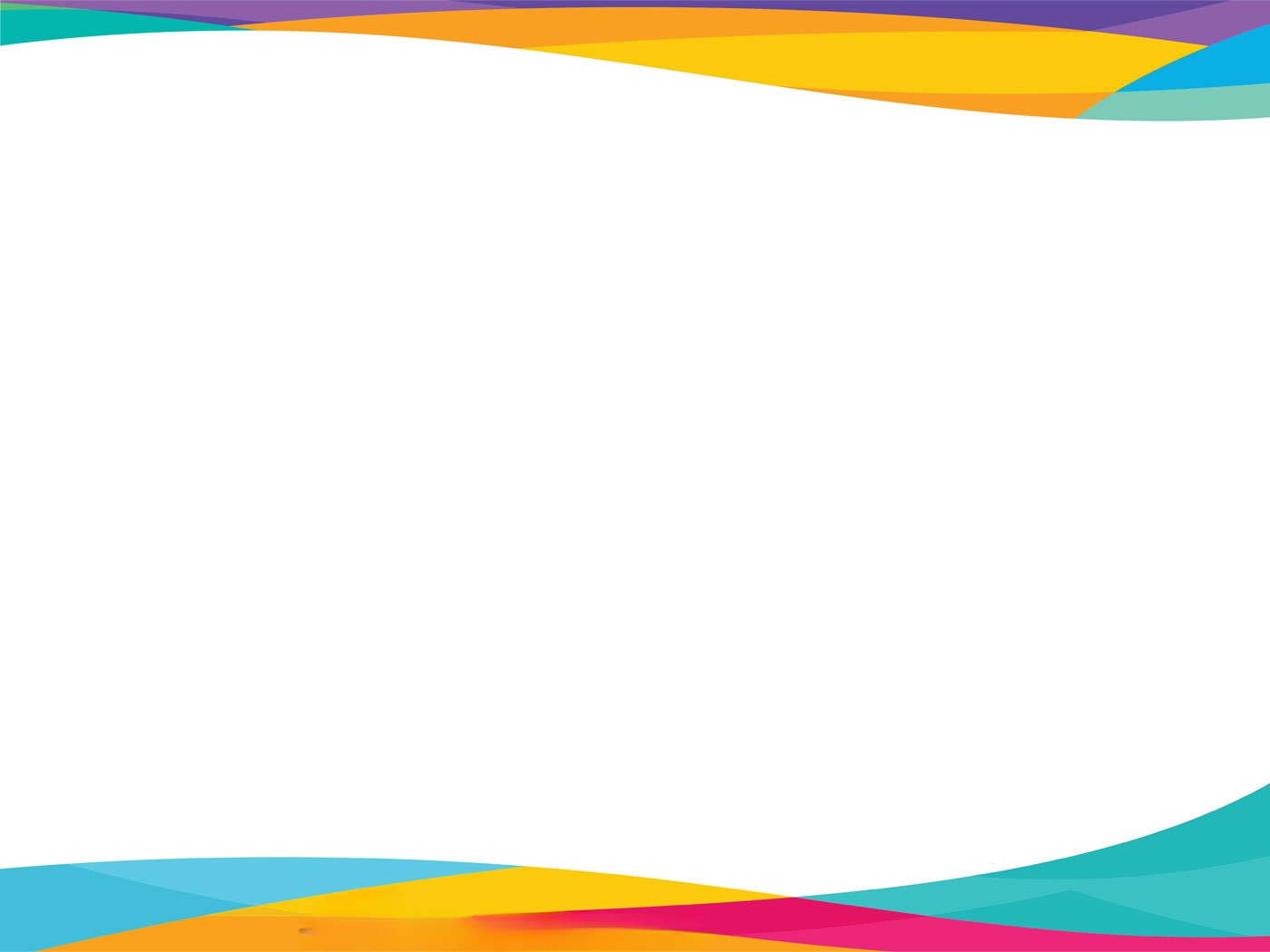 - приоритет семьи в воспитании, обучении и развитии ребенка;- открытость;- индивидуально-дифферненцированный подход к каждой семье;- взаимное доверие, уважение и доброжелательность во взаимоотношениях педагогов и родителей (законных представителей)- возрастосообразность.
Приоритетные формы взаимодействия с родителями
 (законными представителями) обучающихся по направлениям:
консультационное
направление
диагностико-аналитическое
 направление
просветительское 
направление
Групповые родительские собрания, конференции; мастер-классы, практикумы, консультации;
Информационные листовки, папки-передвижки, фотографии, выставки детских работ, совместных работ с родителями (законными представителями); досуги, совместные праздники, семейные спортивные и тематические мероприятия, тематические досуги, знакомство с семейными традициями.
Опросы, анкетирование, педагогические беседы, встречи с родителями; дни открытых дверей; Открытые просмотры 
занятий и др.
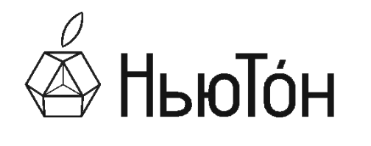 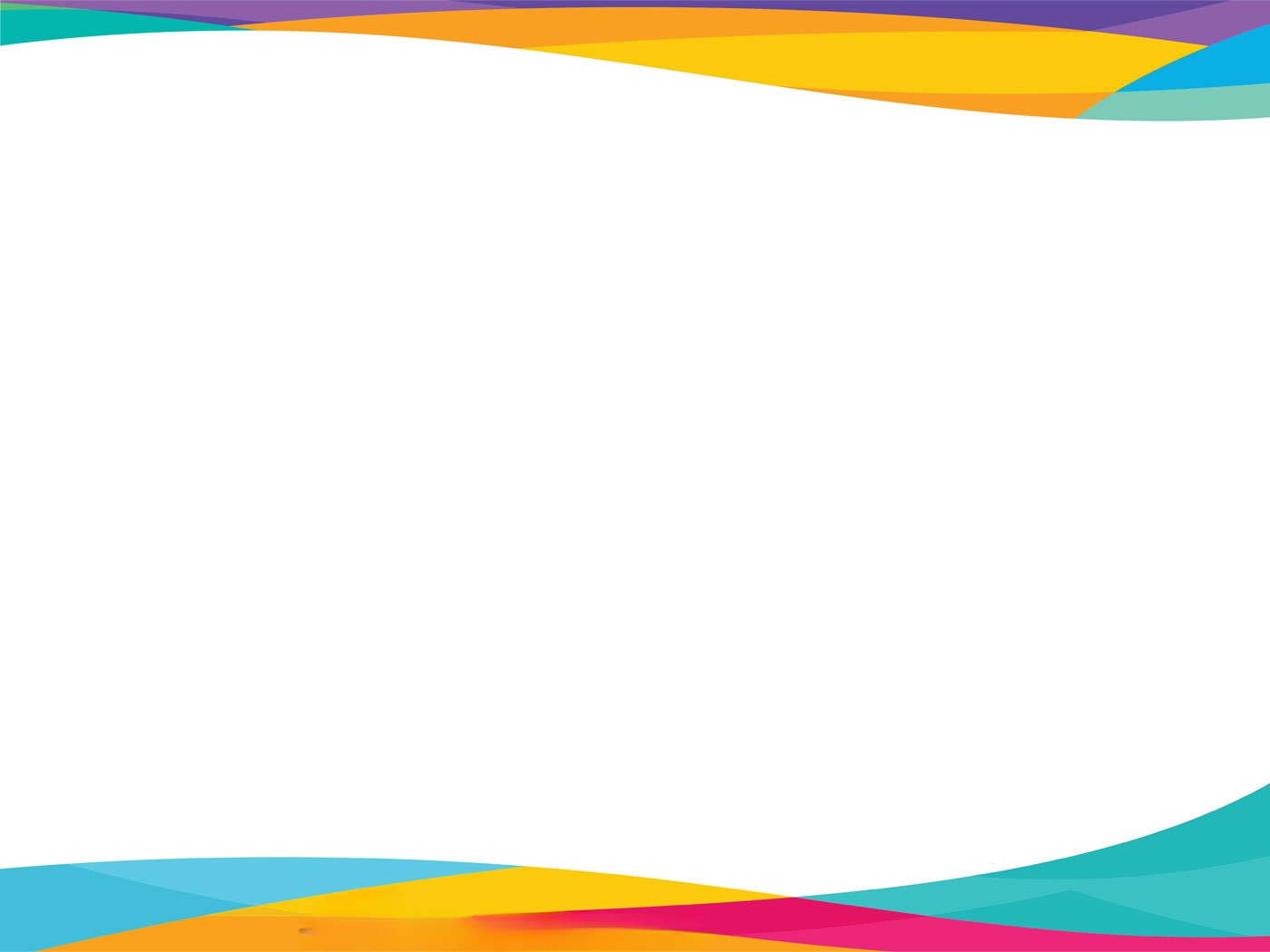 ЗАДЕРЖКА ПСИХИЧЕСКОГО РАЗВИТИЯ ОБРАТИМА И ХОРОШО ПОДДАЕТСЯ ЛЕЧЕНИЮ. 
ПОМНИТЕ О ТОМ, ЧТО ВЫРАСТИТЬ 
РАЗНОСТОРОННЮЮ И ЗДОРОВУЮ В ЭМОЦИОНАЛЬНОМ ПЛАНЕ ЛИЧНОСТЬ – ЗАДАЧА, КОТОРАЯ ВАМ ПО ПЛЕЧУ, 
А МЫ С РАДОСТЬЮ ПОМОЖЕМ ВАМ В ЭТОМ ВОПРОСЕ!